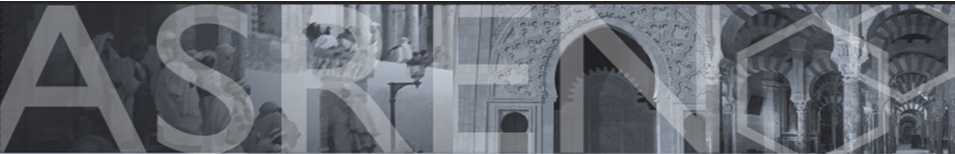 ASREN Role in Developing a Pan-Arab e-Infrastructure for Education and Research
Salem Al-Agtash, Ph.D.
Arab States Research and Education Network– Bahrain
ITU Arab  RDF – Manama, 28.10.2013

alagtash@ASRENOrg.net
Highlights
Arab youth is estimated at about 200 million
About 1000 Arab institutions hosting 20 million students
10% are enrolled in postgraduate studies 
80% of undergraduate students in humanities,  20% in science
1:150 faculty: student ratio, and deteriorating quality 
1,176.8%  growing rate of online education since 2000 
R&D spending is 0.2-0.5% of total GDP (5% of global spending)
Research growth
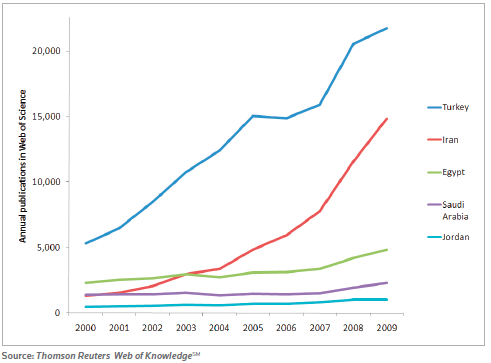 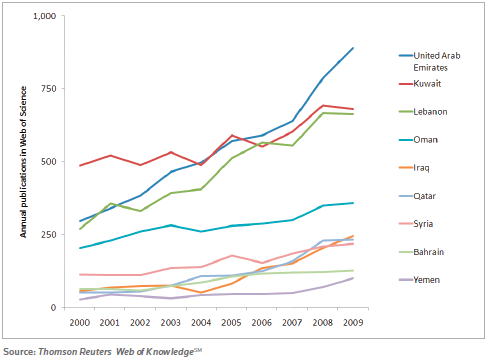 Why research and education networks?
Research is increasingly becoming computationally intensive and dependent on fast communication networks
Education resources are increasingly becoming available to the global community (MOOCs, Khan Academy, Coursera, FutureLearn, MIT Bloosom)
Research has become dependent on community efforts and international collaborations to solve most pressing problems and issues
Research has become digitally dependent, for access, sharing, collaboration
Tendency to adopt available quality learning resources
Global R&E connectivity
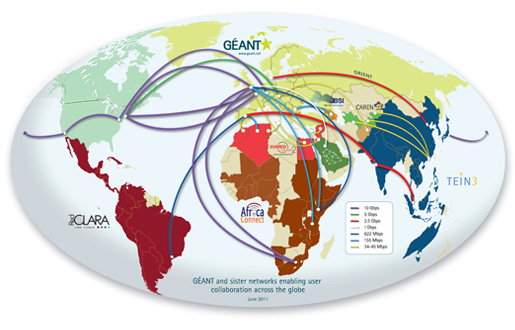 The Global Network
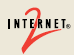 5
Available resources
>340 sites in 57 countries
~337,000 CPU cores
>220 million GB of storage
~1 million jobs/day
~20,000 users in ~280 VOs
e-Infrastructure at «world» scale
6
physics community
biomedics community
astronomy community
Sharing and federating scientific data
Sharing computers, software and instruments
Linking at the speed of the light
. . . . .
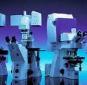 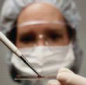 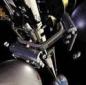 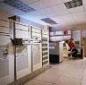 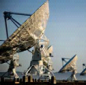 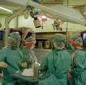 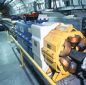 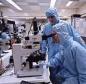 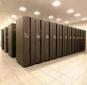 Scientific resources
Access paradigm
Arab States Research and Education Network
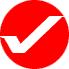 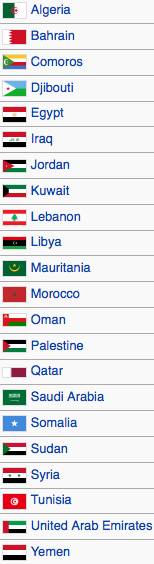 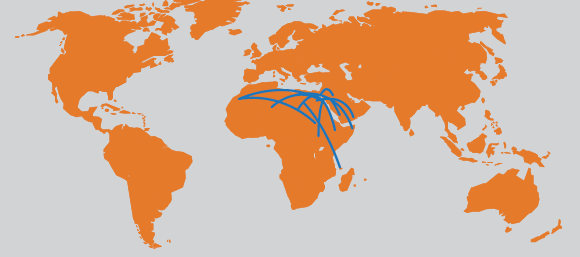 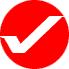 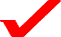 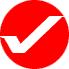 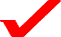 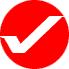 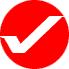 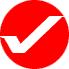 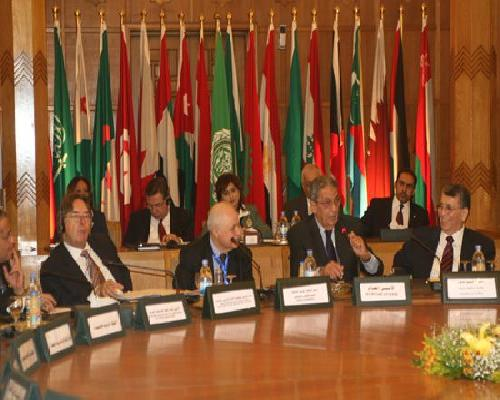 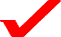 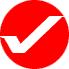 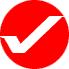 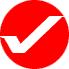 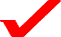 Existing shareholders
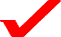 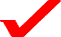 Shareholder discussions
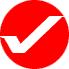 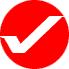 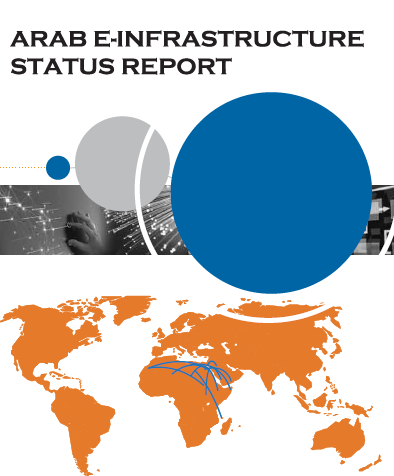 Status in the Arab region
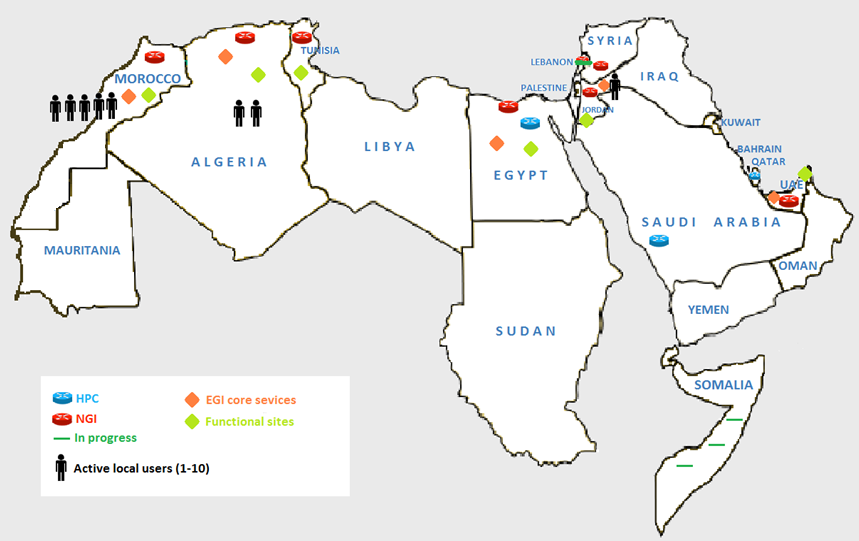 Interconnecting Arab States National R&E Networks
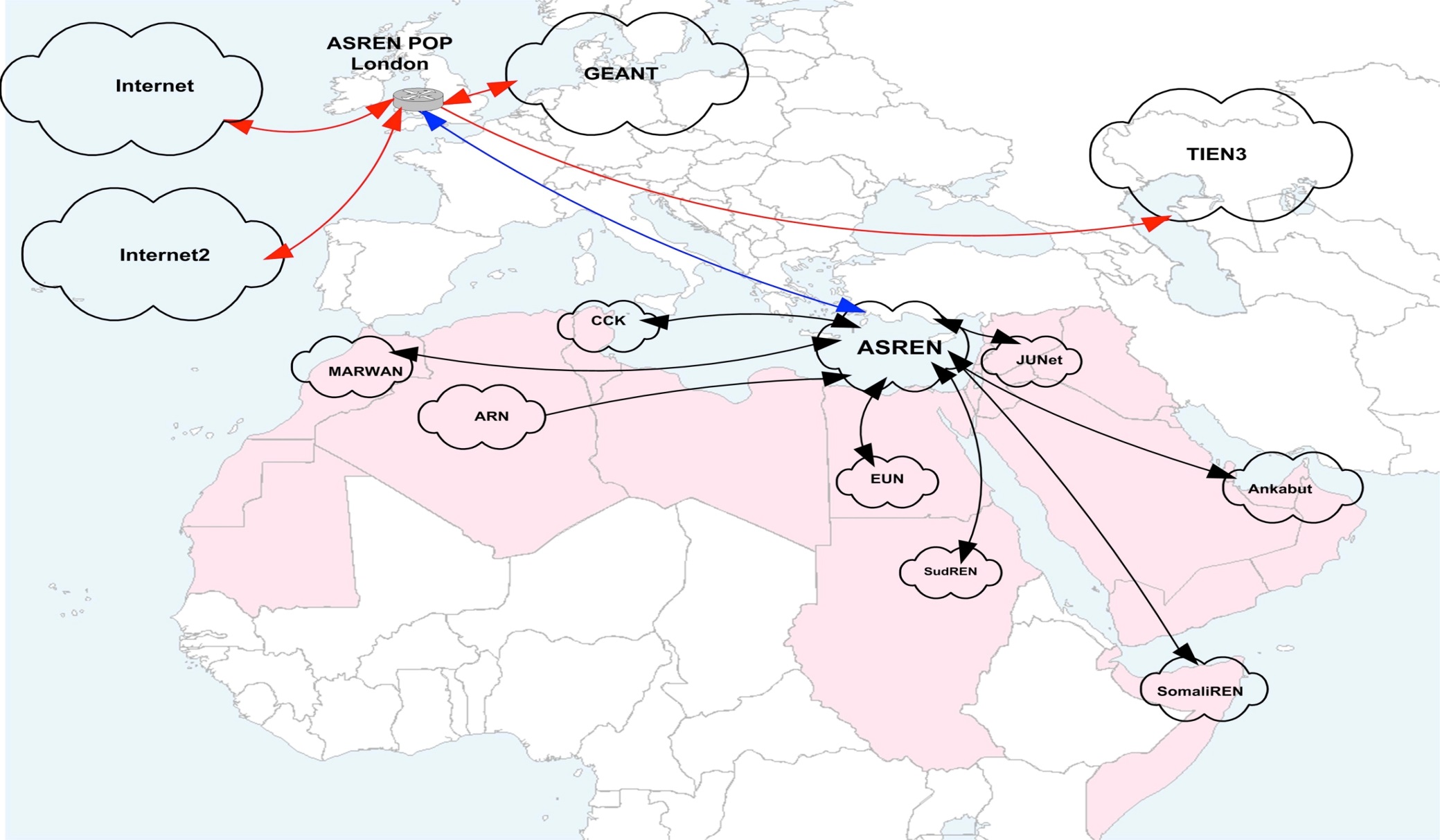 Egypt OLE
UAE Giga POP
Submarine cables in the region
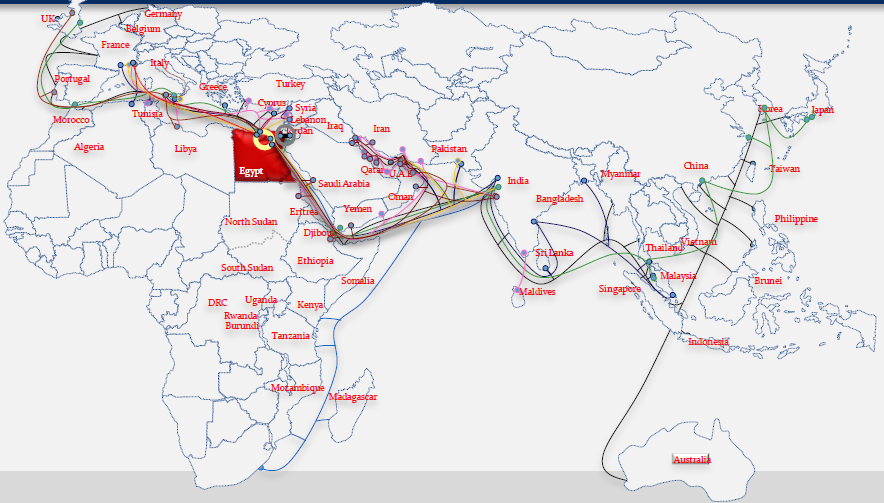 Supporting Projects funded by EC
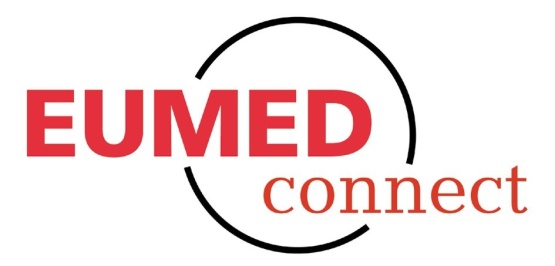 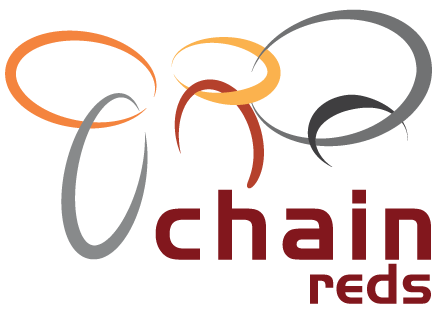 EUMEDCONNECT3

Coordination and Harmonization of Advanced e-Infrastructures for  Research and Education data infrastructures

The EUMEDGRID Support Project

Coordination and Harmonization of Advanced e-Infrastructures

Exchange Programme to advance e-Infrastructure Know-How
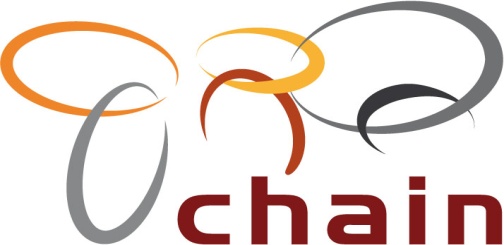 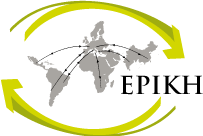 eduGAIN (www.edugain.org)
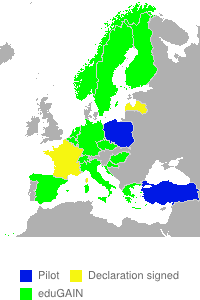 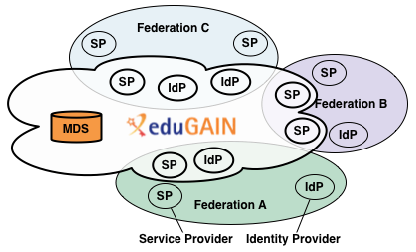 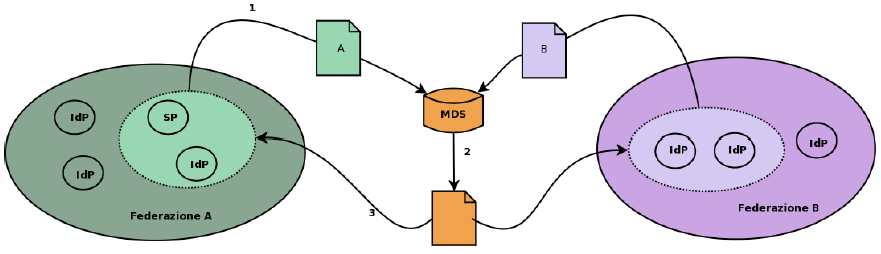 ASRENOrg.net
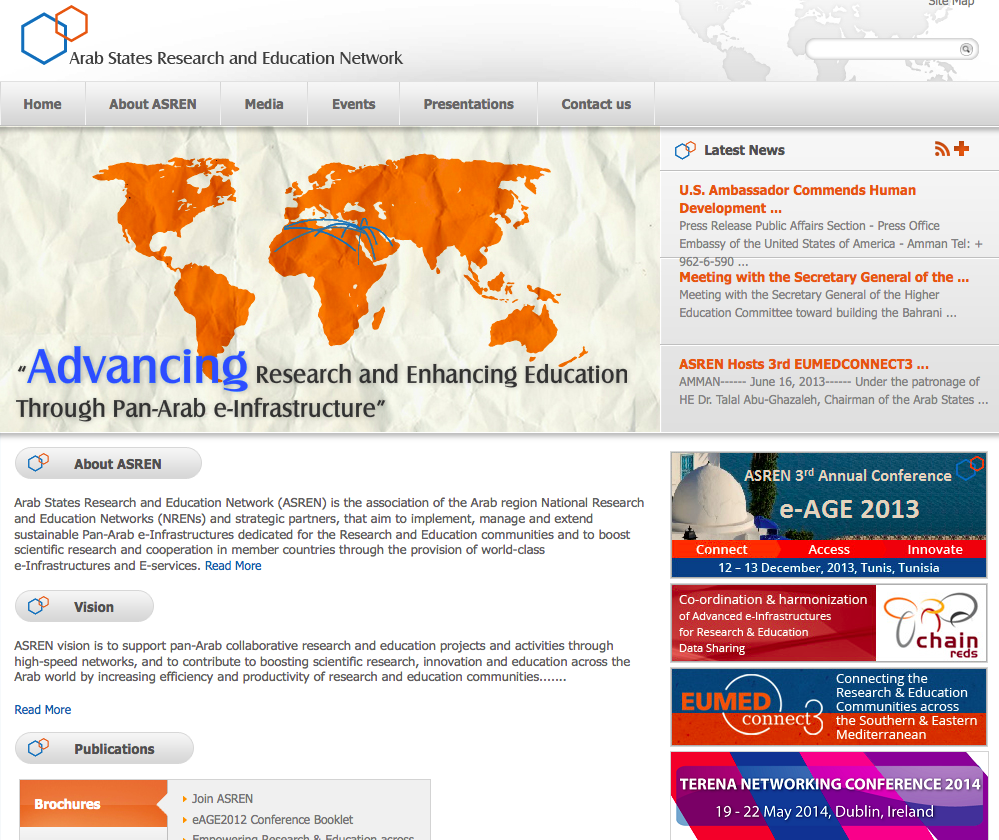